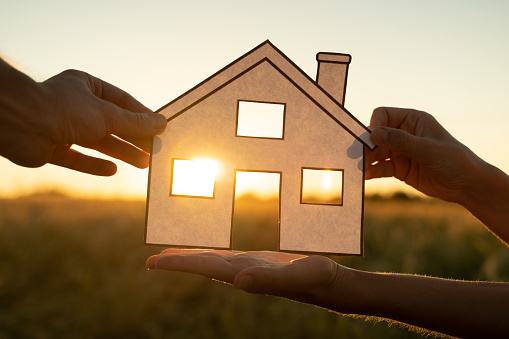 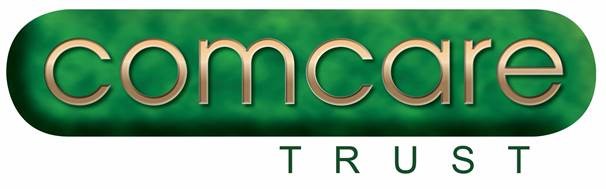 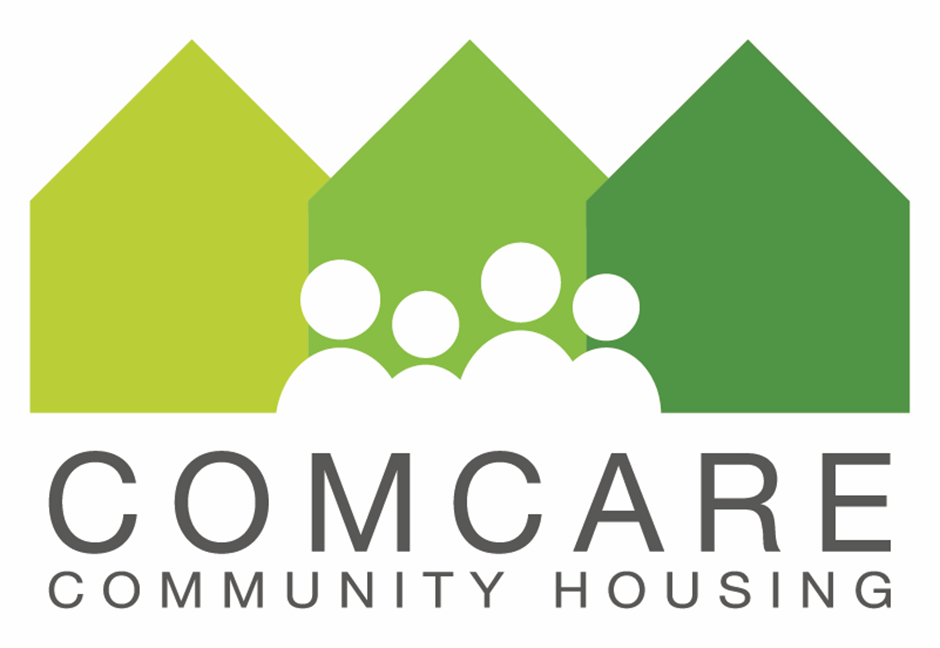 "Ko te whakaora, he hīkoi whakāmarama. Māna anō tōna ake ara whakaora e whakarau"
"A journey of discovery where an individual leads their own unique process of moving forwards"
Number of Surveys
148 surveys were posted out to tenants in late July 2023, and we received 34 back- of these 33 were named
161 surveys were posted out to tenants in 
late July 2024 and we received 25 back.
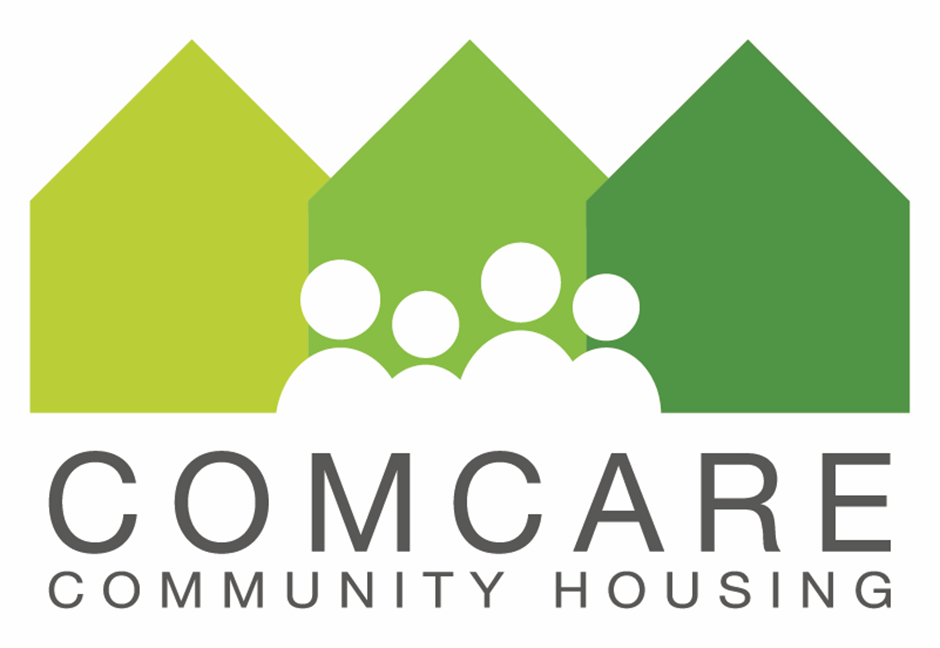 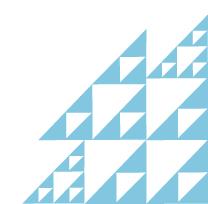 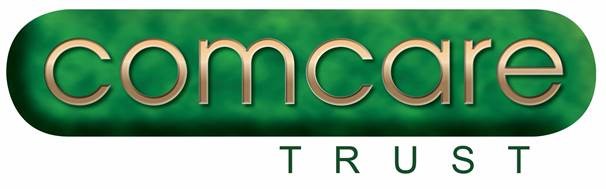 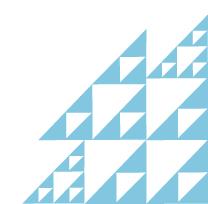 Number of Responses 
by type of Property
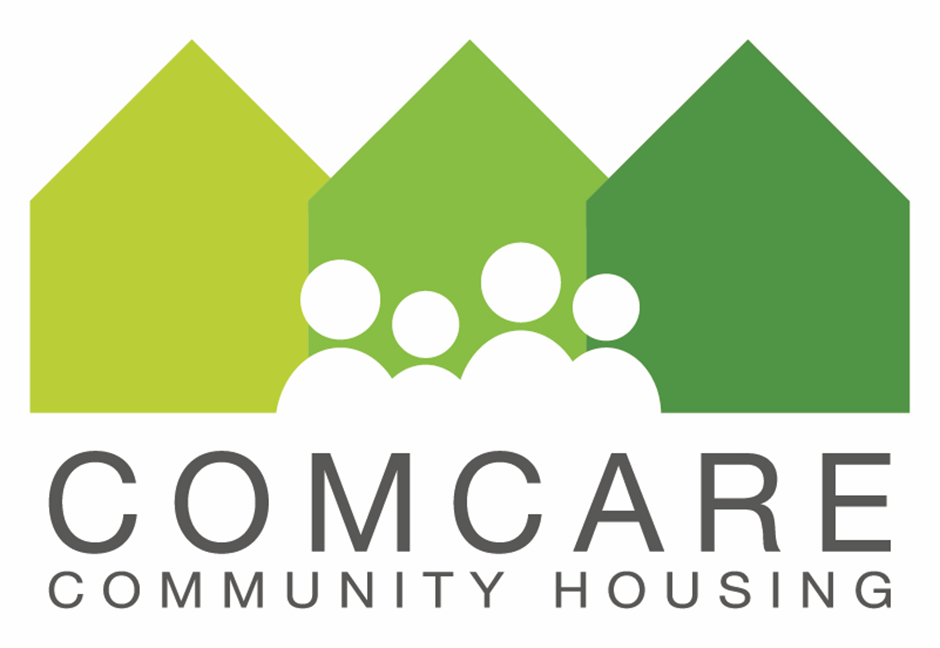 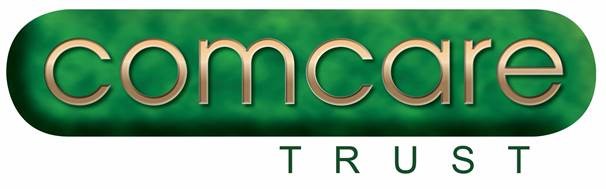 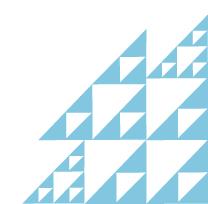 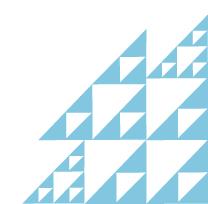 Service from 
Tenancy Management
Q.1 Overall how do you find the 
service offered to you by your 
Tenancy Manager?
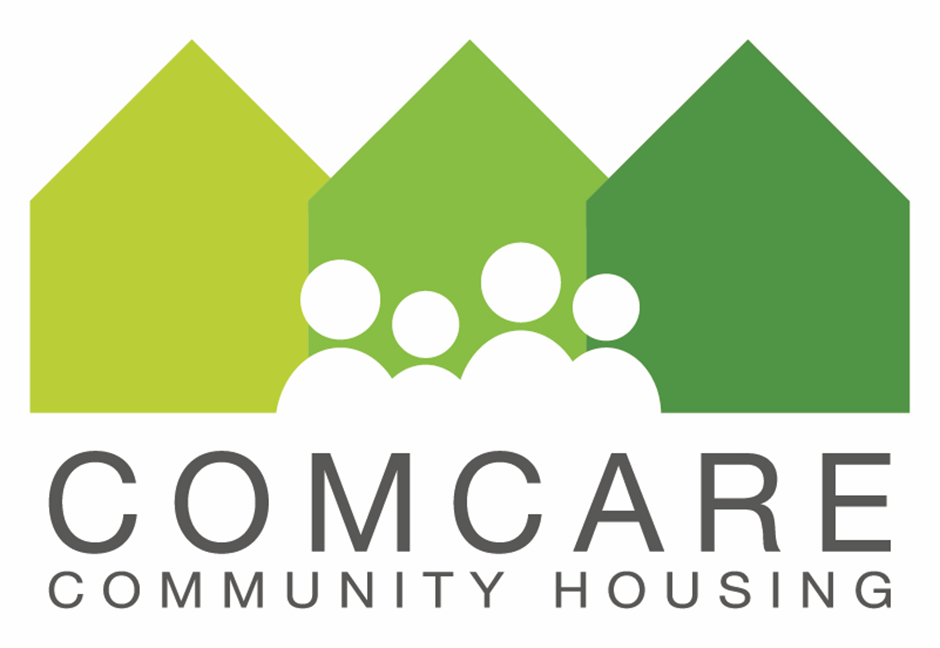 94% of feedback is either good and very good.
Tenant Comment: “Helpful hands on, understanding respectful”
                                  “Perfectly nice and good” 
	           “Always on time, amendable to change”
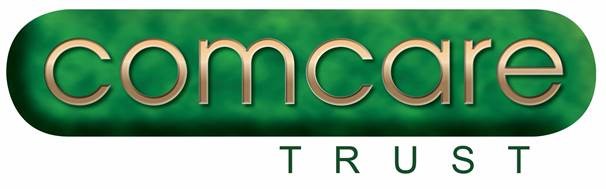 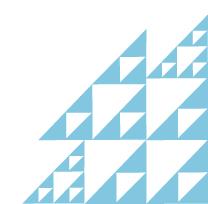 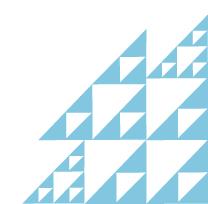 Result 2023
Service from 
Tenancy Management
Q.2 If you need to contact your Tenancy Manager, 
how easy is this to do?
Tenant Comment: “To ring on the phone seems easy enough”
	           “Leave a message and tenancy manger ring back within 24 hrs”
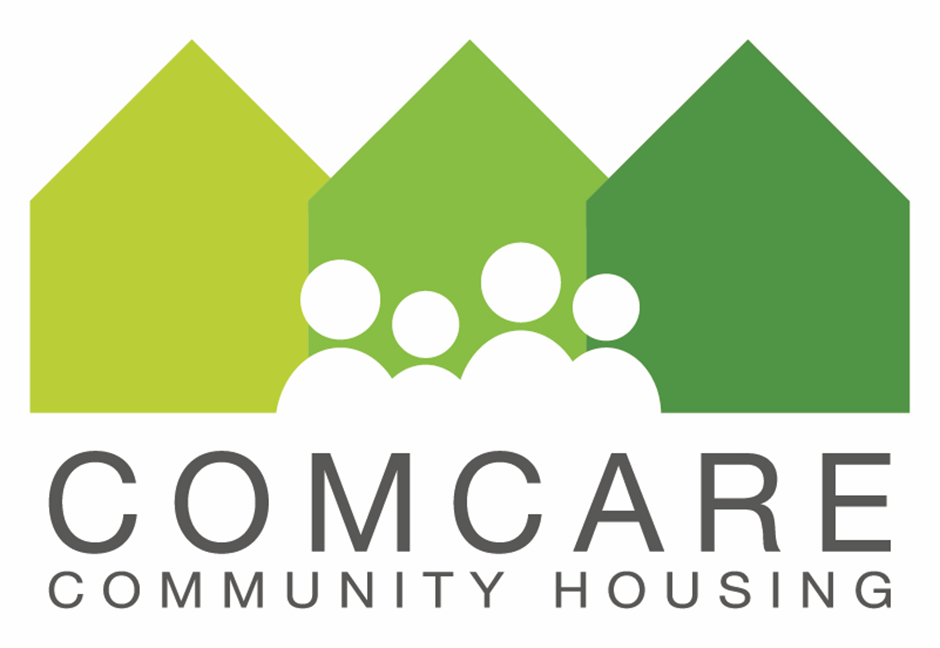 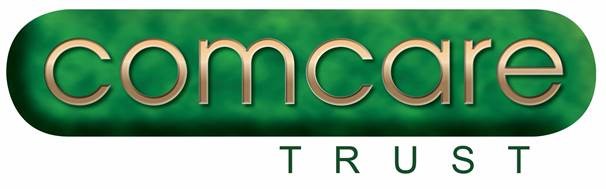 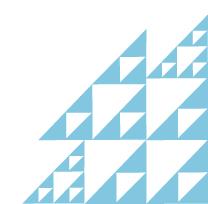 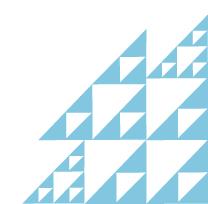 Result 2023
Service from 
Tenancy Management
Q.3 How do you rate the advice and 
information given to you regarding 
your tenancy rights and 
responsibilities?
92% of the feedback is either good or very good.
Tenant Comment: “I only learnt through copy of tenancy agreement”
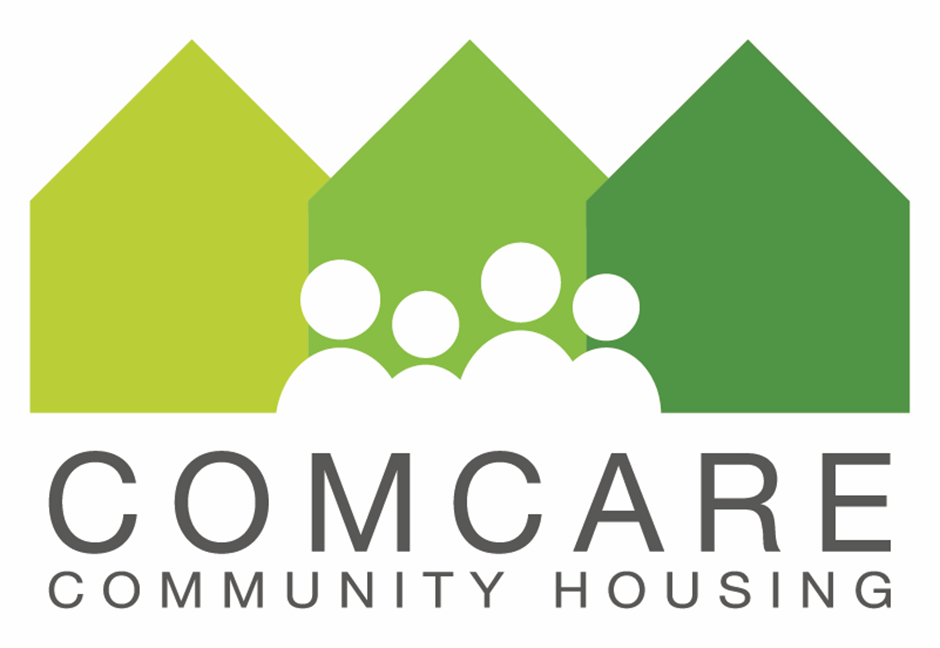 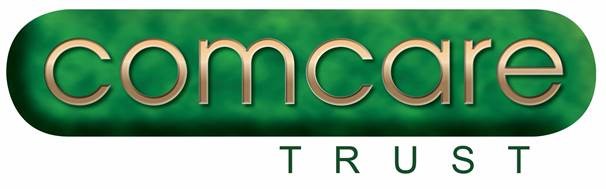 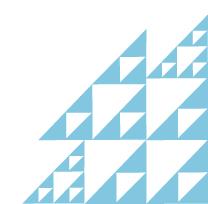 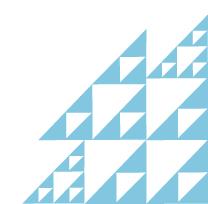 Result 2023
Maintenance
Q.4.1 If you have a maintenance problem at the property, how do you rate the efficiency with which the matter was dealt with by your Tenancy Manager?
92% of the feedback is either very good or good.
Tenant Comment: “Landlord did the job by getting trade people in.”
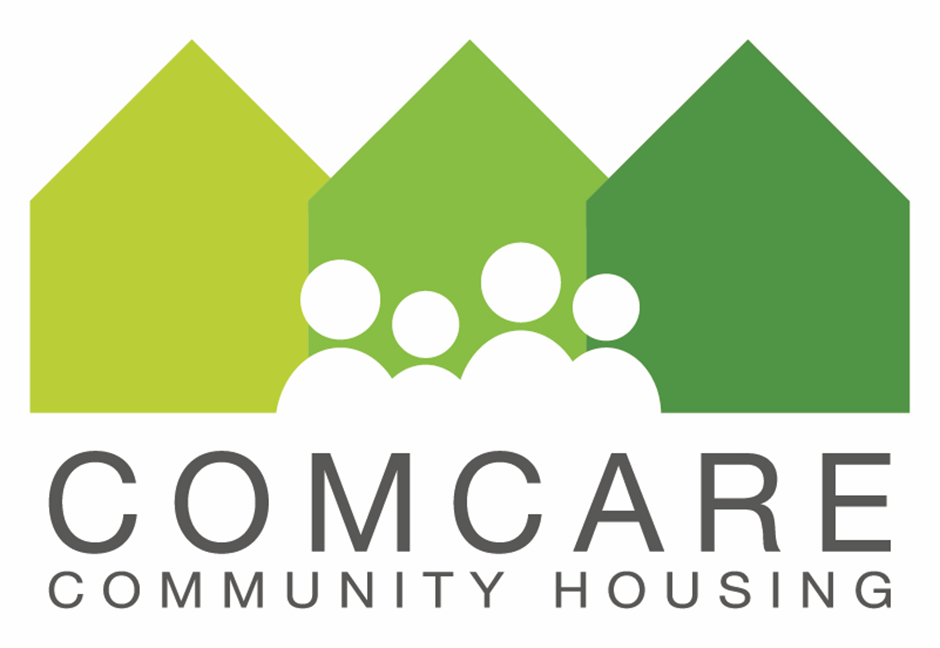 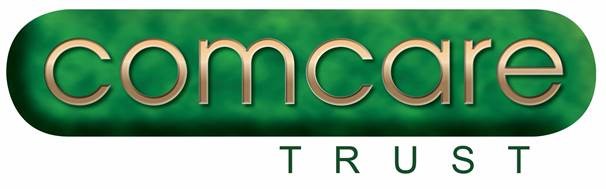 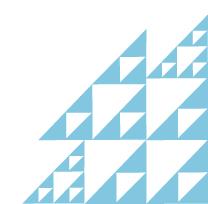 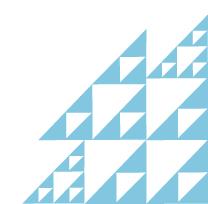 Result 2023
Maintenance
Q.4.2 If you have a maintenance 
problem at the property, how do 
you rate the tradespeople that attended to the matter?
Tenant Comment: “All trade people have been polite, respectful and professional.”
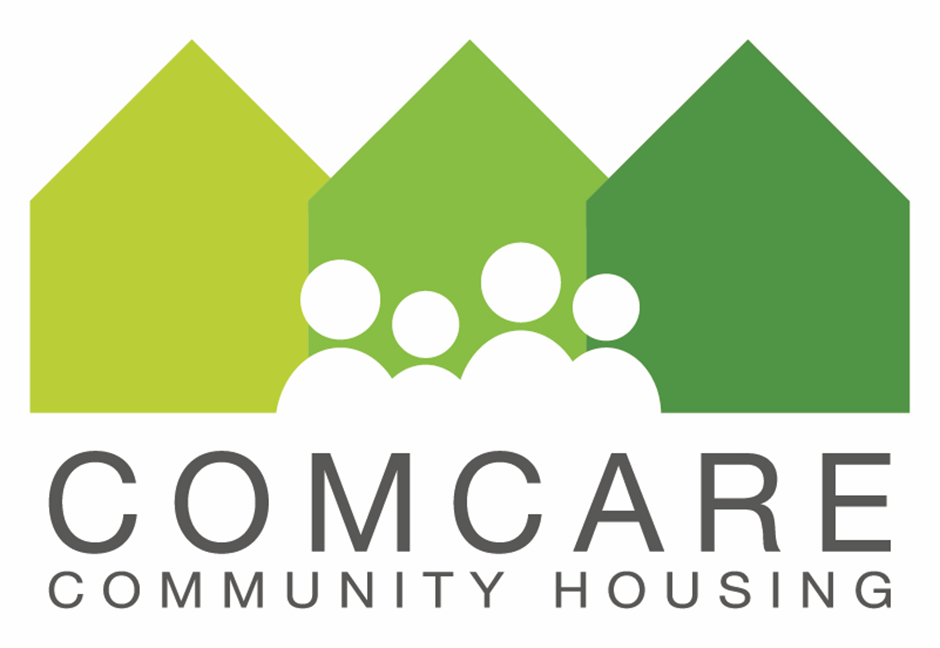 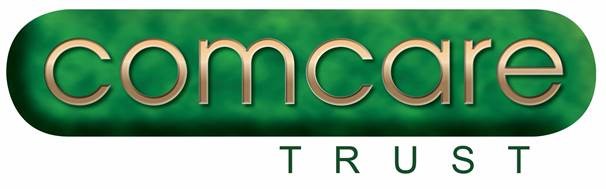 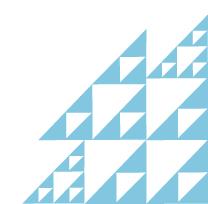 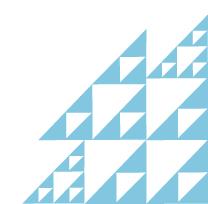 Result 2023
Maintenance
Q.5 If you have any other issues, how do you rate how the matter was dealt with?
100% of tenants rated good or very good.
Tenant Comment: “Susie has been great, helpful and professional.”
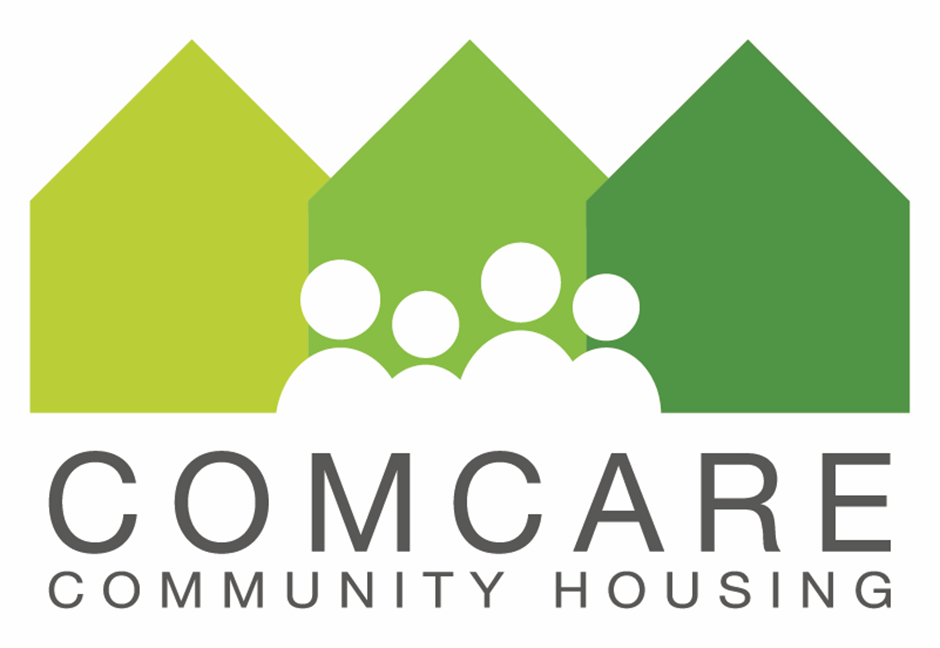 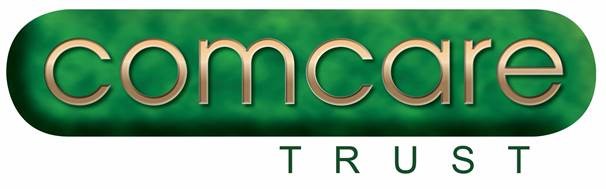 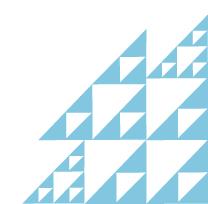 One survey left the question blank.
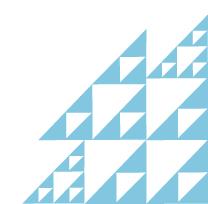 Result 2023
Property - Interior
Q.6.1 How do you rate the 
condition of the interior of 
your property?
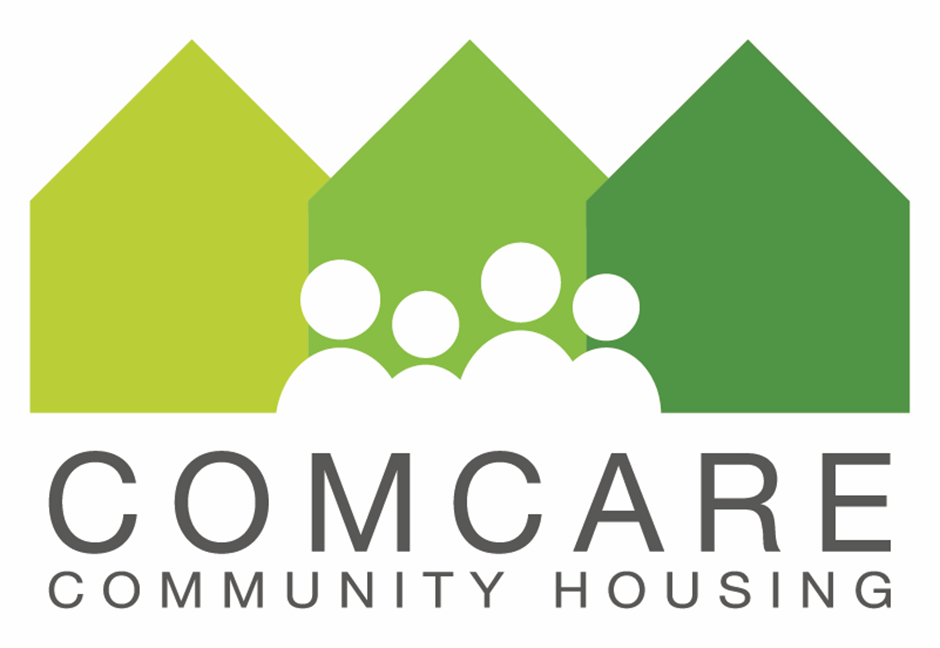 100% of feedback is either good or very good.
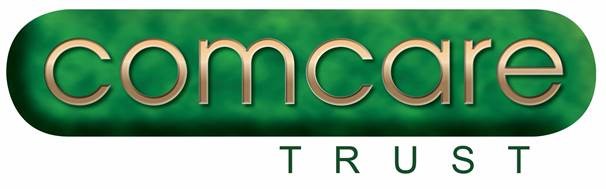 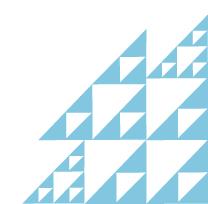 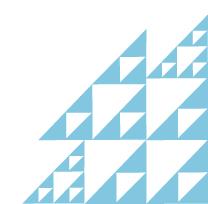 Result 2023
Property - Exterior
Q.6.2 How do you rate the 
condition of the exterior of 
your property?
84% of the feedback is either good or very good.
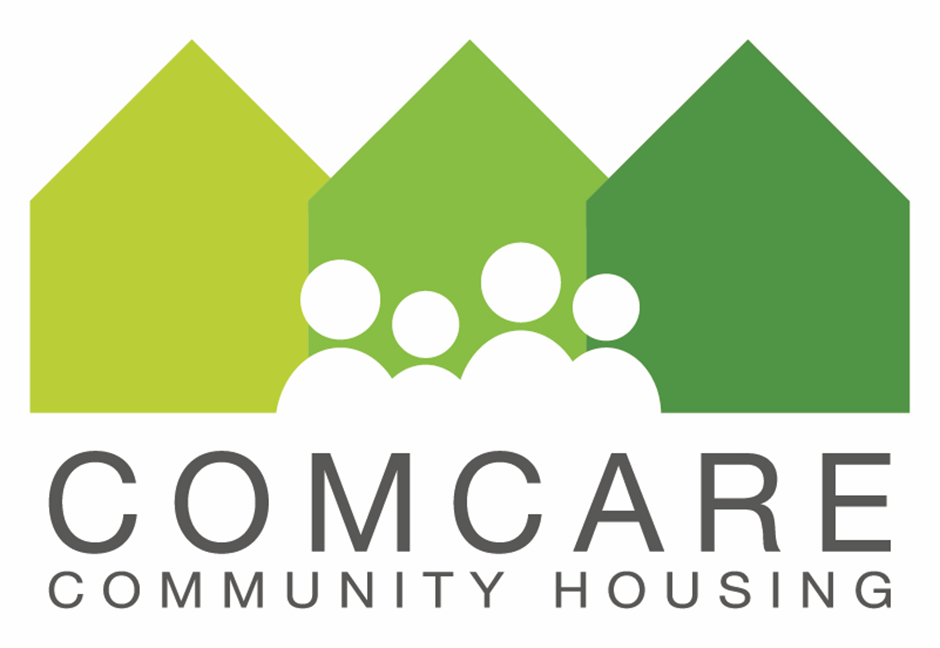 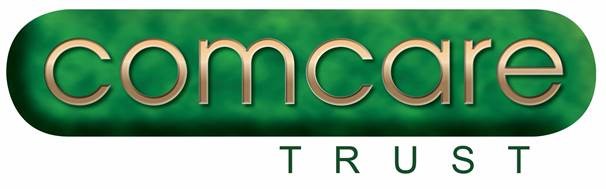 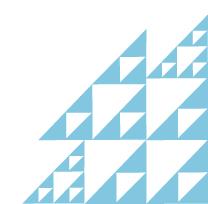 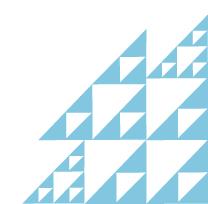 Result 2023
Property - Safety
Q.7.1 At your property / complex 
how do you rate the safety?
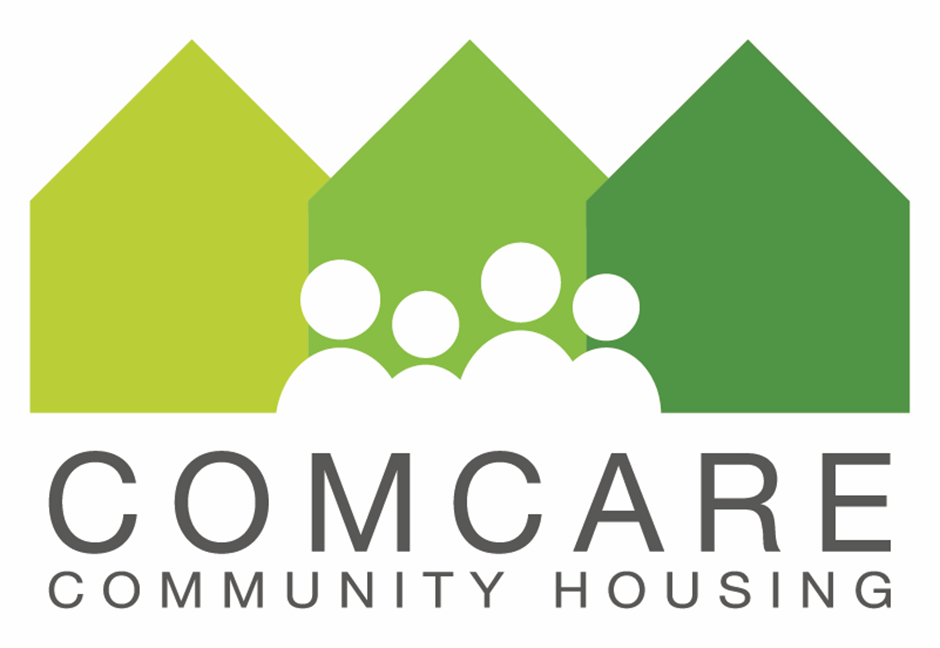 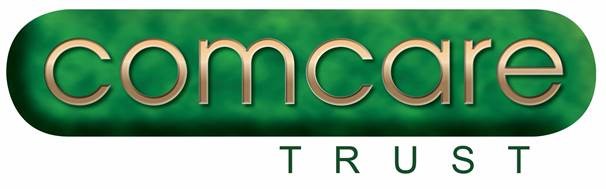 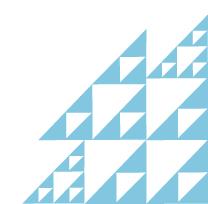 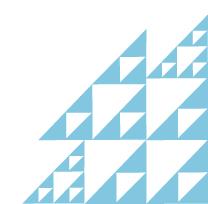 Result 2023
Property - Communal areas
Q.7.2 At your property /complex 
how do you rate the 
communal areas?
75% of the feedback is either very good or good.
Tenant Comment: “New neighbours' nice enough people.”
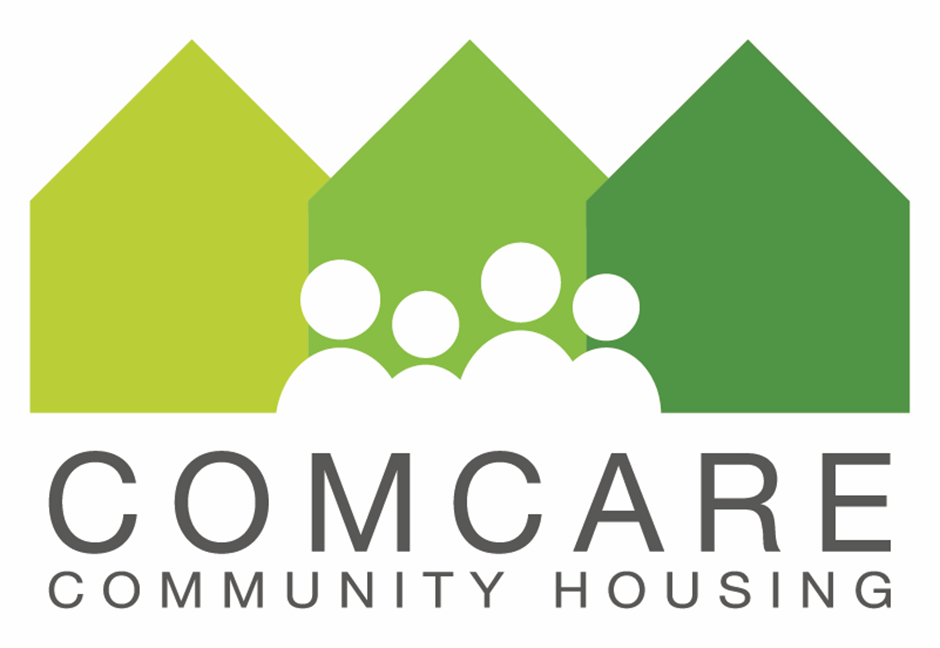 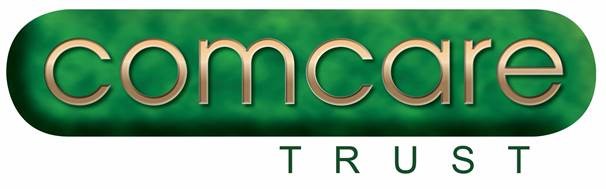 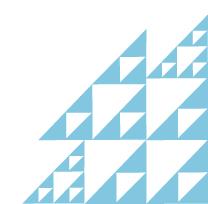 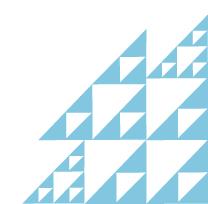 Result 2023
Property - Relationships 
with neighbours
Q.7.2 At your property / complex 
how do you rate your relationship 
with your neighbours?
81% of the feedback is either good or very good.
The poor feedback did not provide a reason.
 Tenant Comment: “Everyone is getting along with each other, no troublemakers. Very good group.”
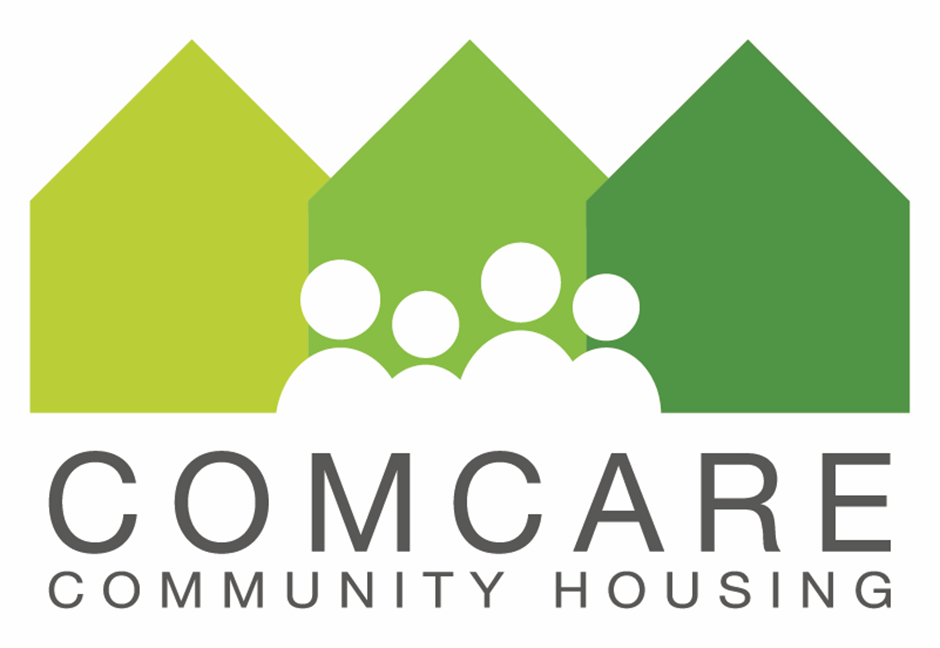 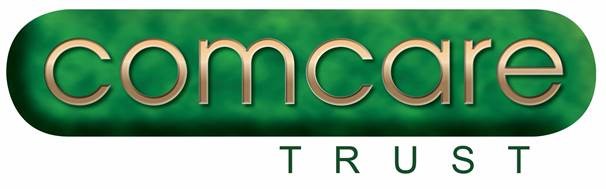 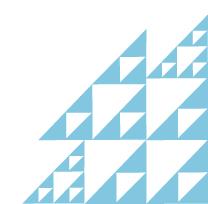 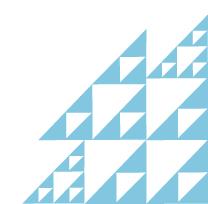 Result 2023
Tenant Welfare Service
Q.8 If you have used this service or are 
currently using it, could you please let 
us know of your experience?
Tenant Comment: “Very good. He is a very understanding person.”
There are 15 tenants that didn’t rate the question from 25 responses.
Note – 6 responses are from Housing First tenants and already have a key worker with Housing First. Tenant welfare is an optional service clients can choose to access as needed.
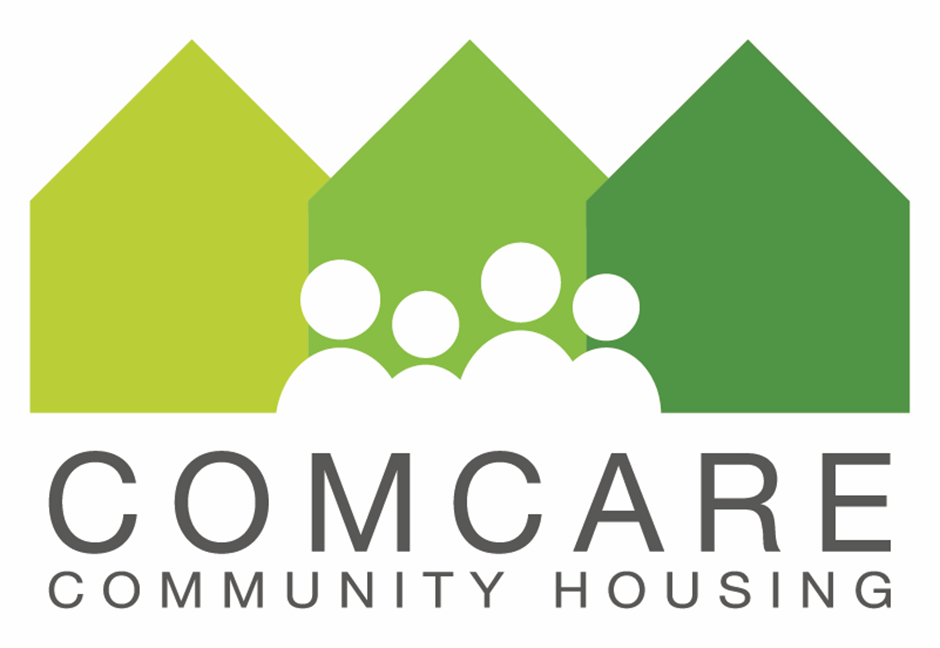 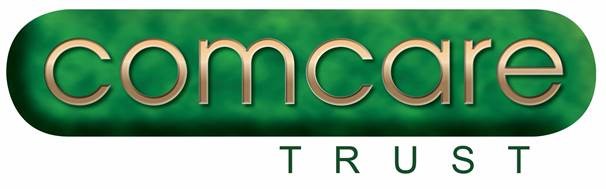 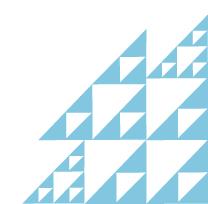 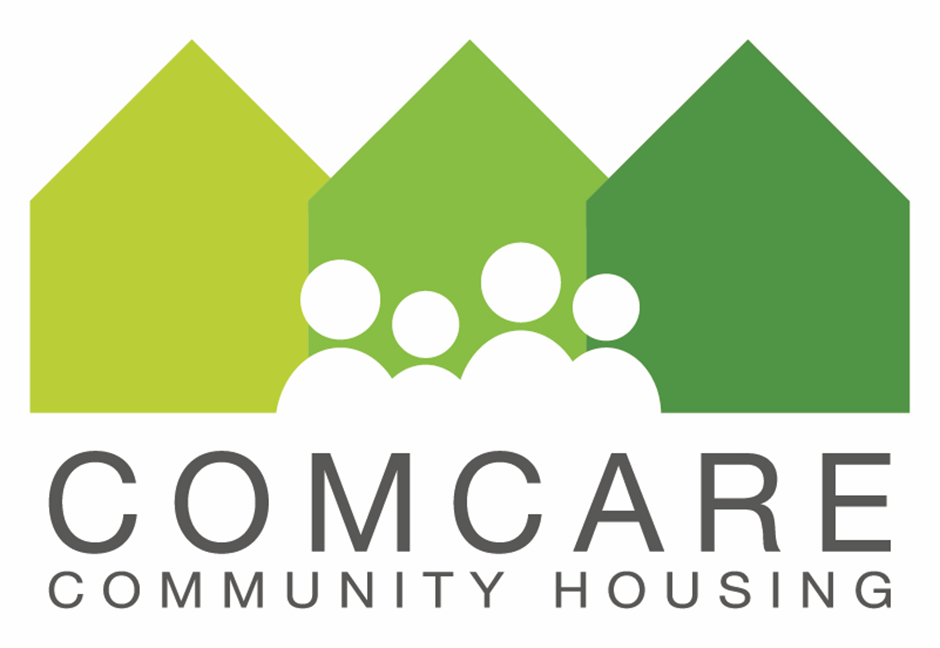